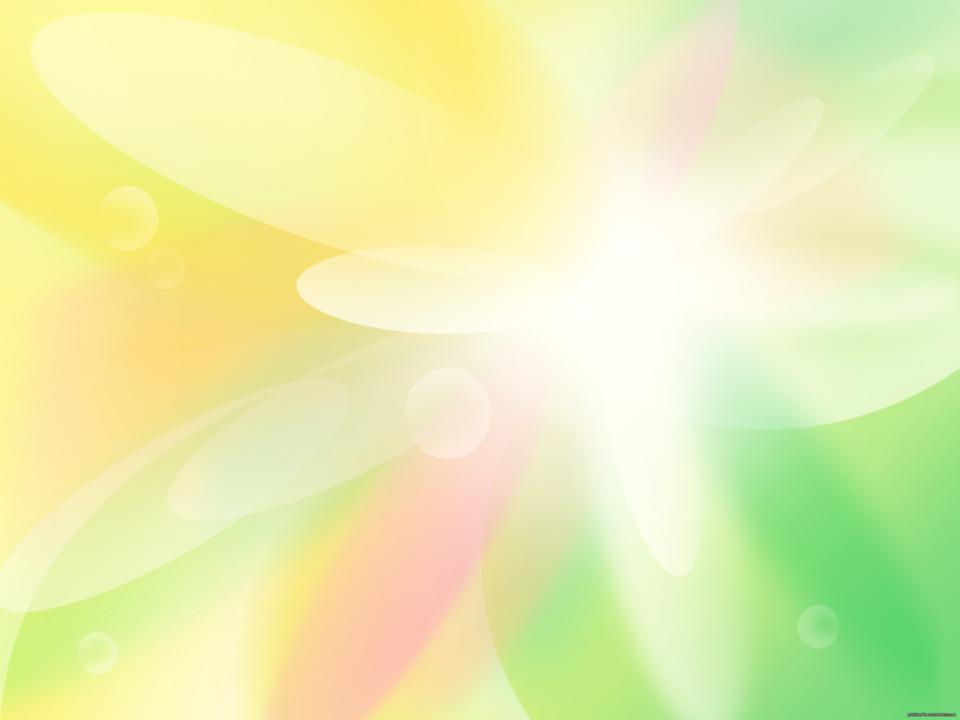 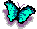 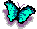 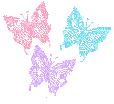 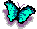 Муниципальное казенное дошкольное образовательное учреждениедетский сад общеразвивающего вида с приоритетным осуществлениемдеятельности по художественно-эстетическому направлению развития детей №5села Арзгир  Арзгирского района Ставропольского края   Материалдля участия в районном конкурсе «Лучший участок - 2018»КривовязОлеси Владимировнывоспитателя муниципального казенного дошкольного образовательного учреждения детского сада общеразвивающего вида с приоритетным осуществлением деятельности по художественно – эстетическому направлению развития детей д/с №5 села Арзгир
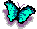 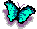 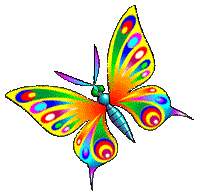 Почтовый адрес: 356570
Ставропольский край
Арзгирский район
с.Арзгир, ул.Кирова, 26
Телефон 8 (8656) 3–14-39
E – mail: arzgirsad5-ru.1gb.ru
mdous5arz@yandex.ru
Название населённого пункта:
                                   с.Арзгир
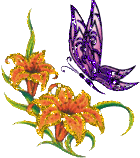 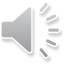 Год разработки: 2018
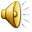 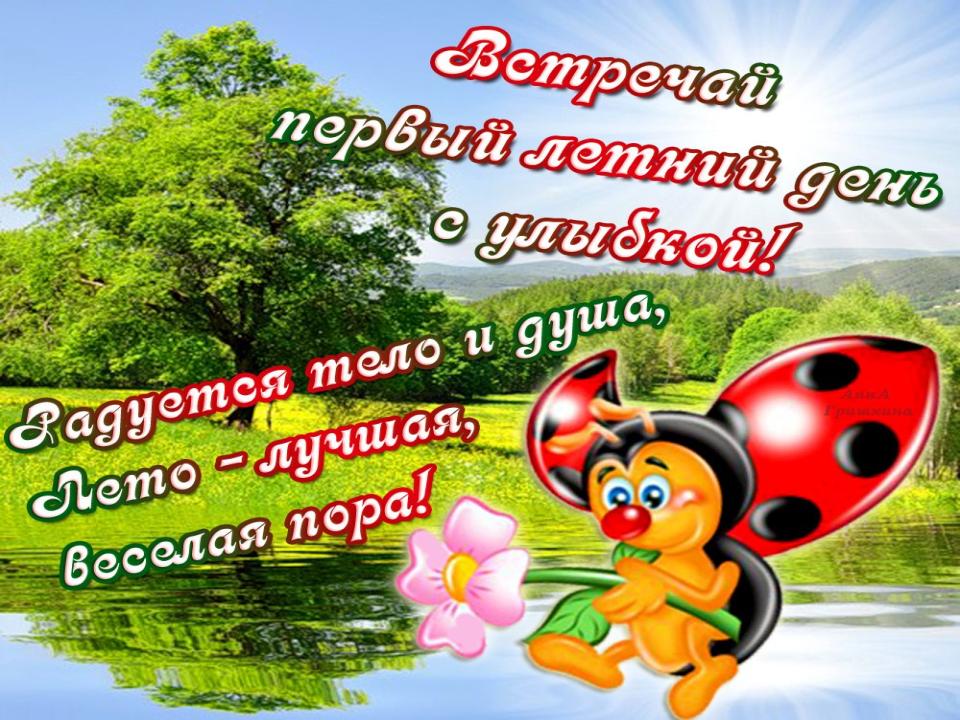 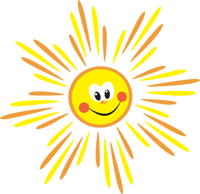 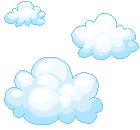 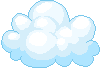 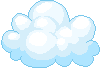 Детский сад у нас хорош,Лучше сада не найдешь!Мы расскажем вам о том,Как здесь весело живём.
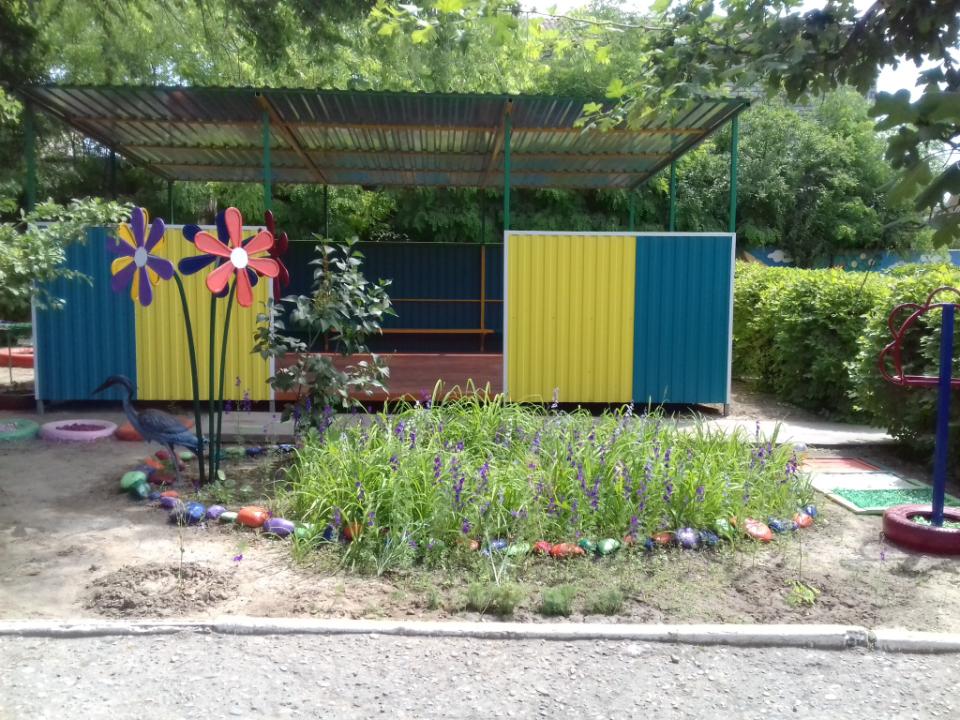 Мы любим играть!
Я везу свою машинуНа веревке очень длиной.Я на красный свет стою,На зеленый я иду.И решил, что очень скороСтану дяденькой шофером,Научусь водить машинуБез веревки очень длиной.
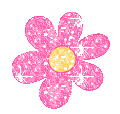 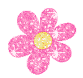 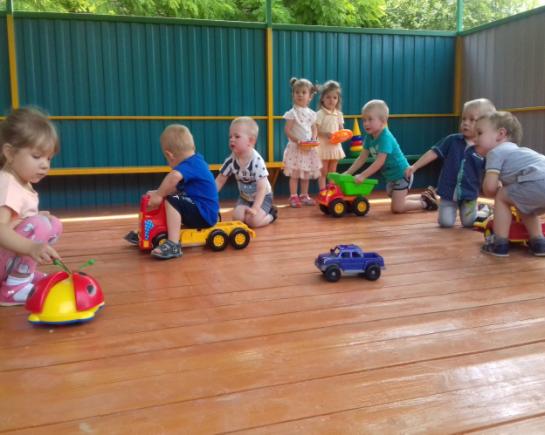 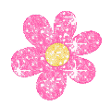 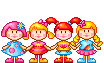 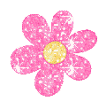 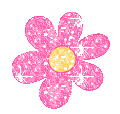 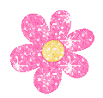 Чайник громко засвистел - Чашки задрожали, Чайник чуть не улетел, Еле удержали. И сказал он: чу-чу-чу-у, Насвистелся - не хочу! И хотя вздыхаю тяжко, Мне не надо ко врачу. Подставляй скорее чашки: Сладким чаем угощу!
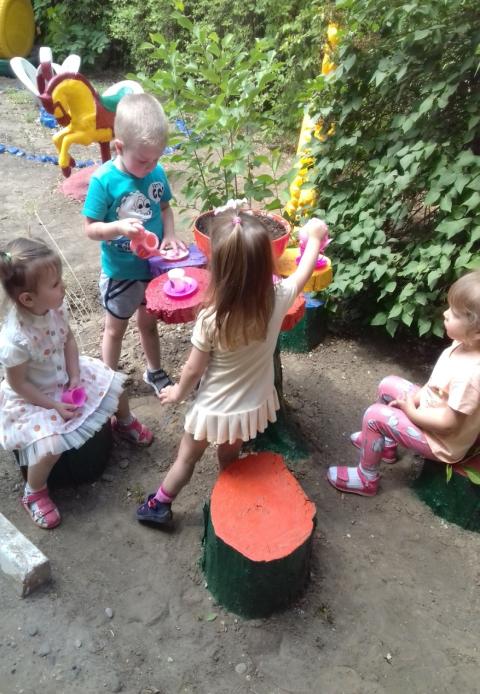 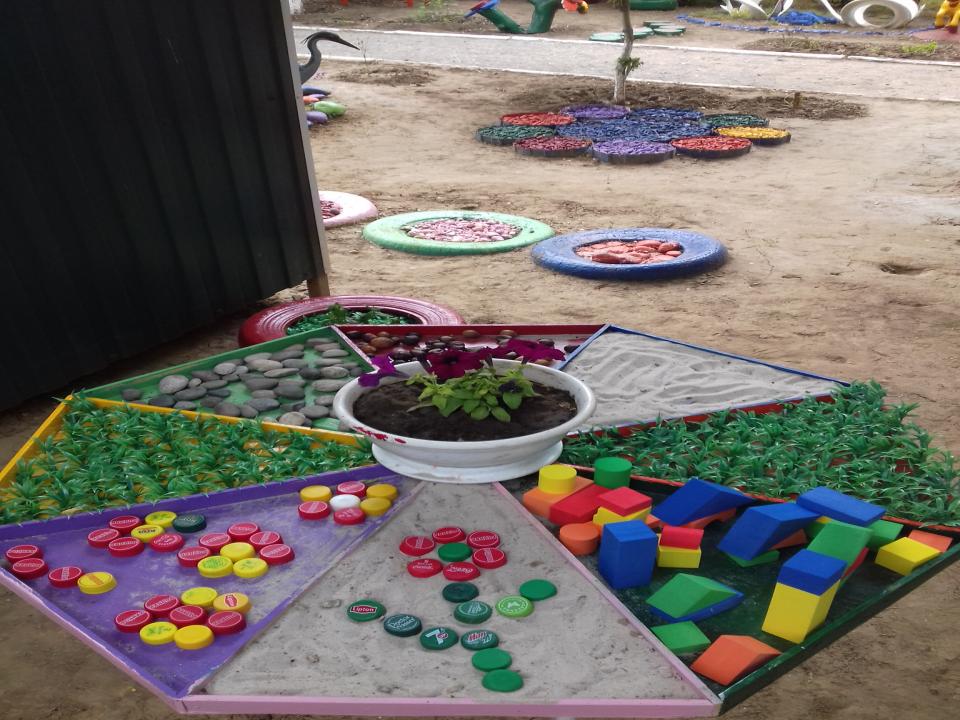 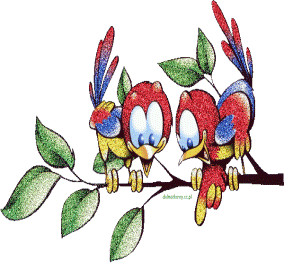 Занят я постройкой   важной,Строю дом многоэтажный.Дом построю, а потомБуду занят гаражом!
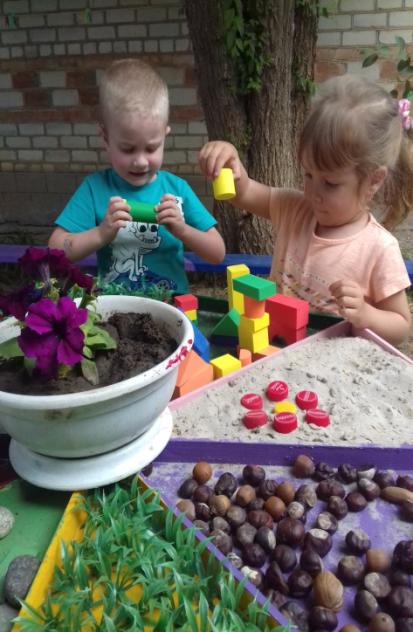 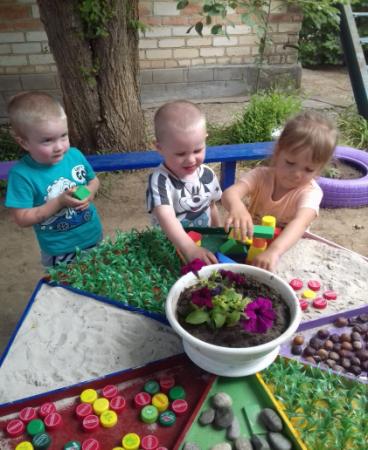 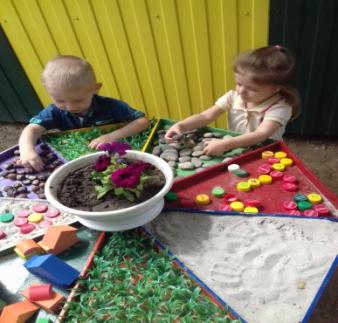 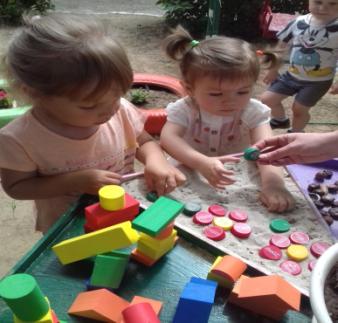 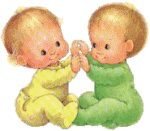 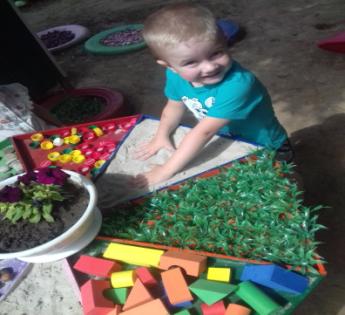 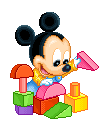 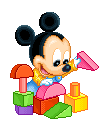 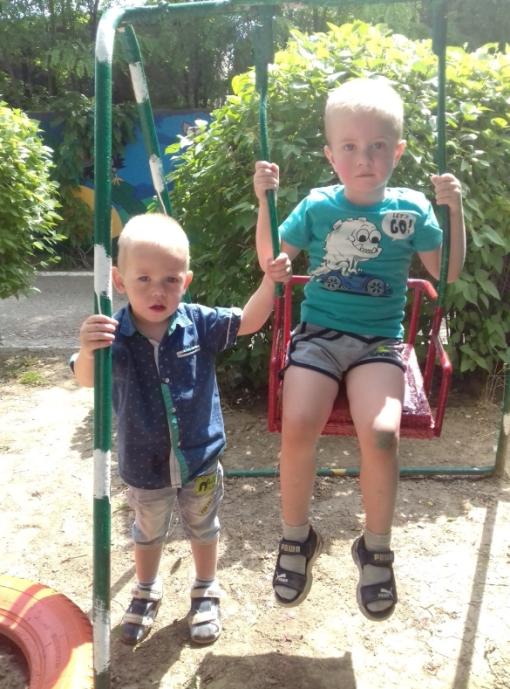 Ах, качели! Ах, качели!Подхватили, полетели,Оторвали от земли,Прямо в небо унесли!Перехватывает дух,Сердце замирает,Вверх - ух! Вниз - ух!Всё в глазах мелькает!Я лечу! Я лечу!И кричу, и хохочу!Посильнее раскачаюсь,Прямо в небо улечу!
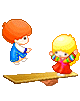 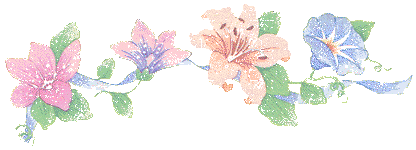 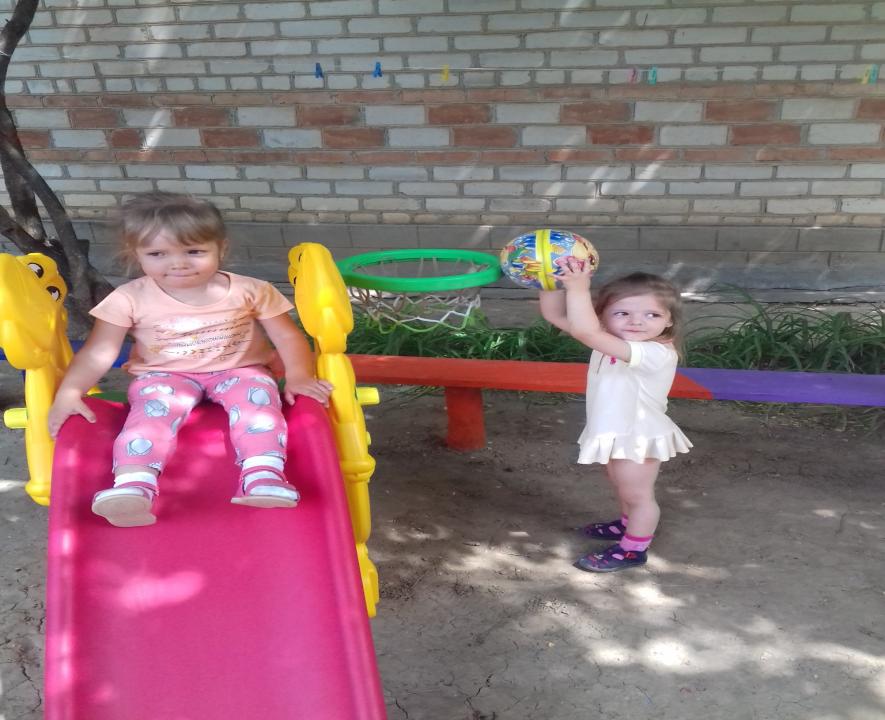 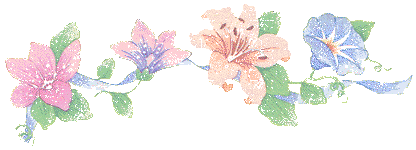 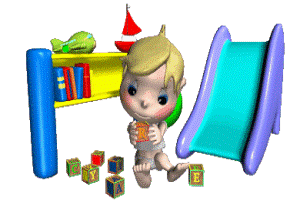 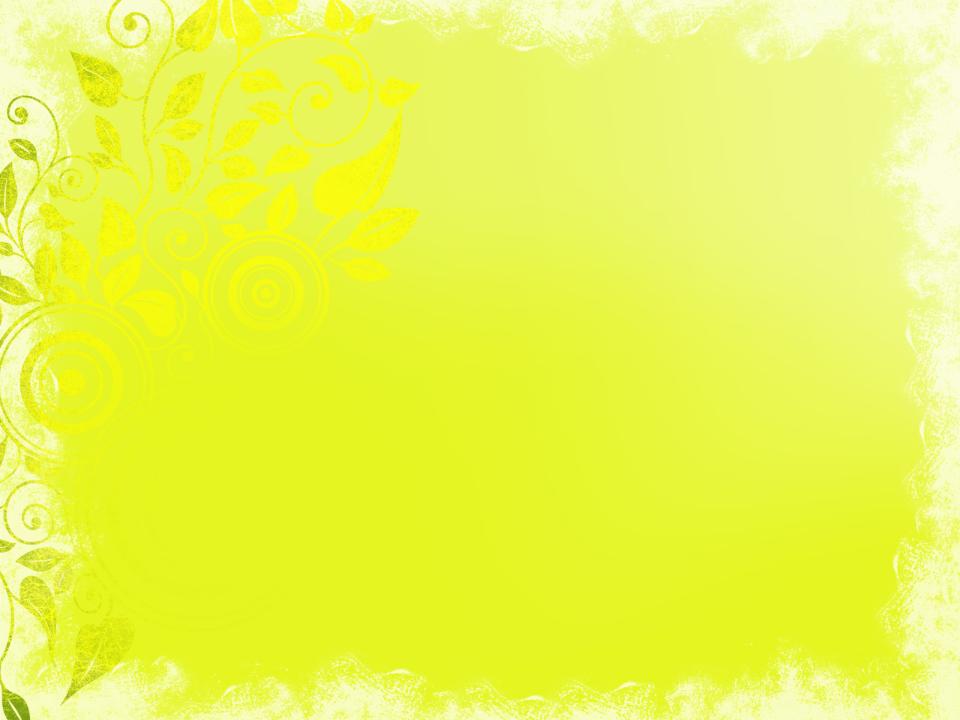 Песочница, песочница,В песке вся детвора.Построить домик хочется,Забавная игра.
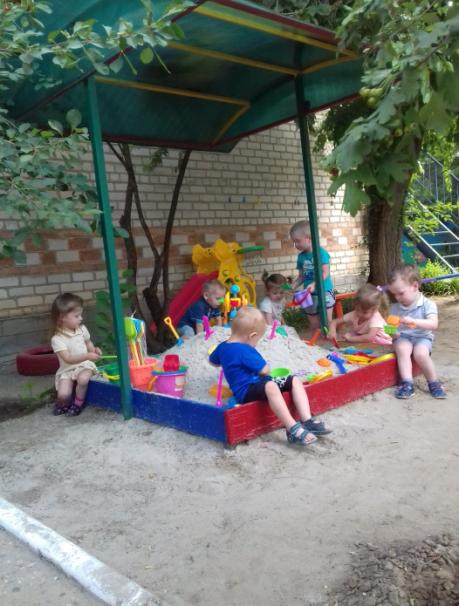 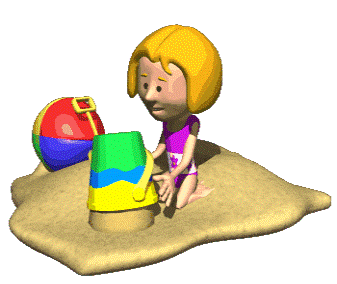 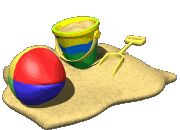 Тропа здоровья
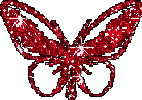 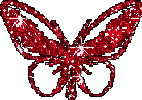 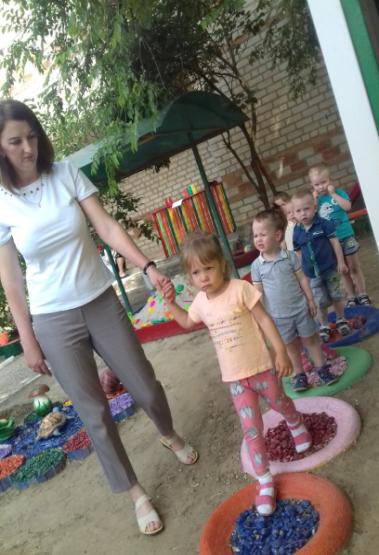 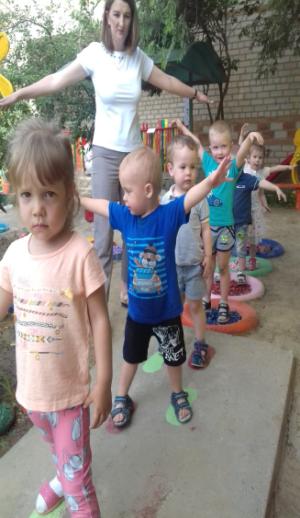 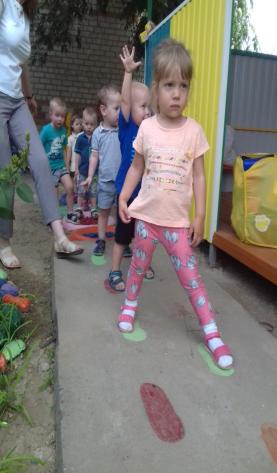 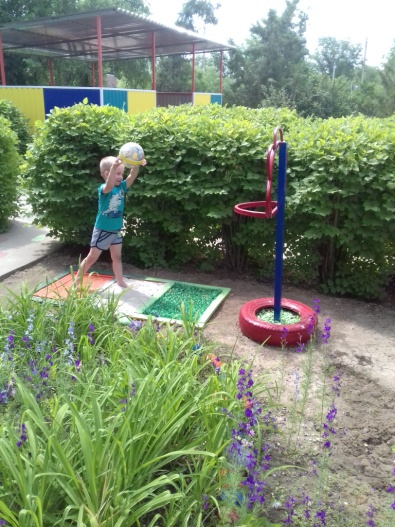 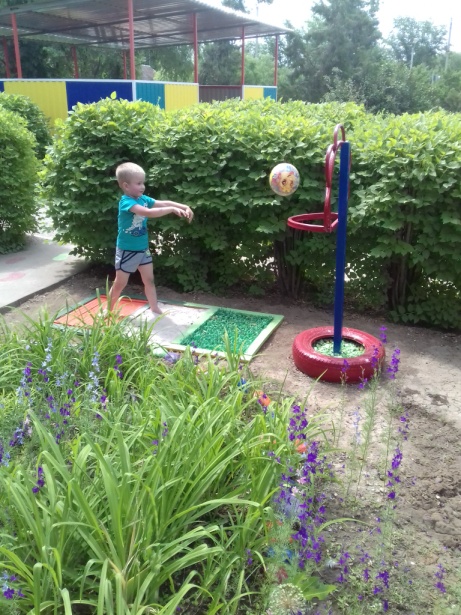 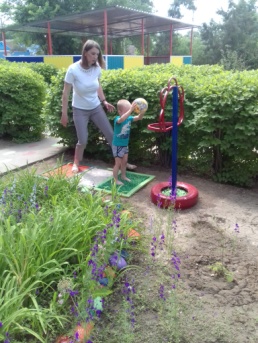 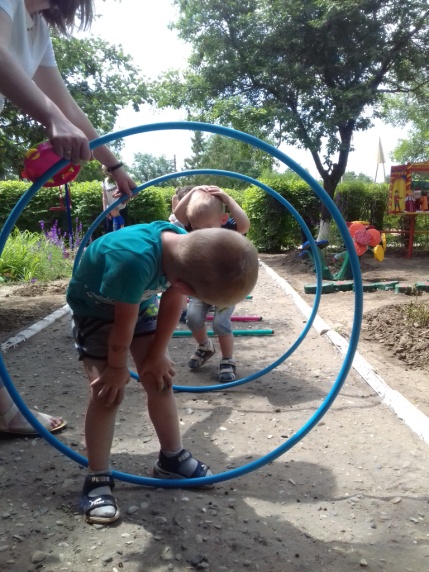 Чтоб здоровы были ножки,Мы пройдемся по дорожке!!!
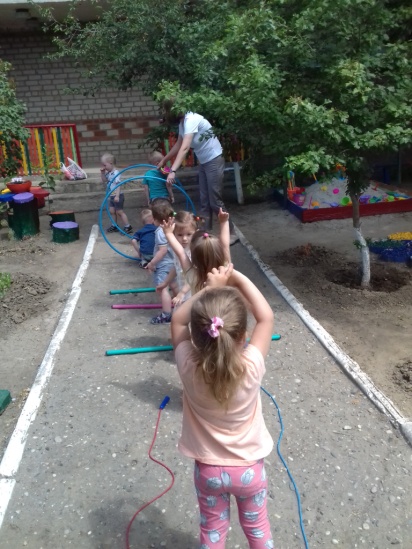 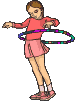 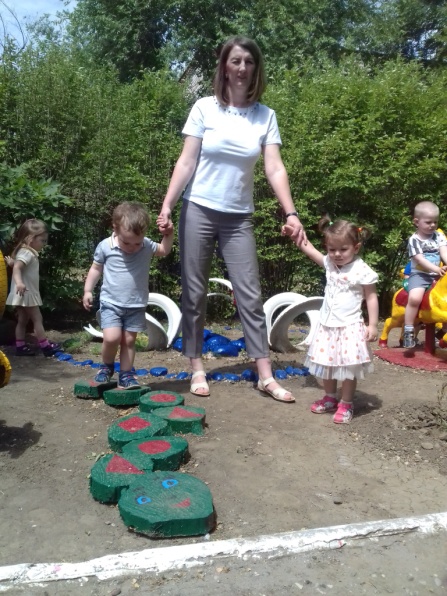 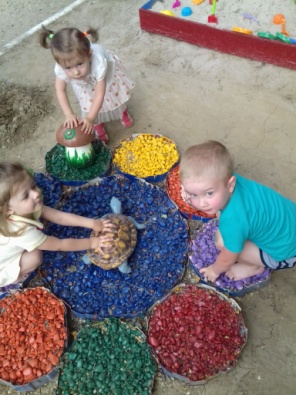 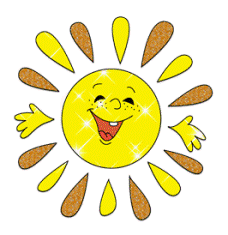 В гостях у сказки
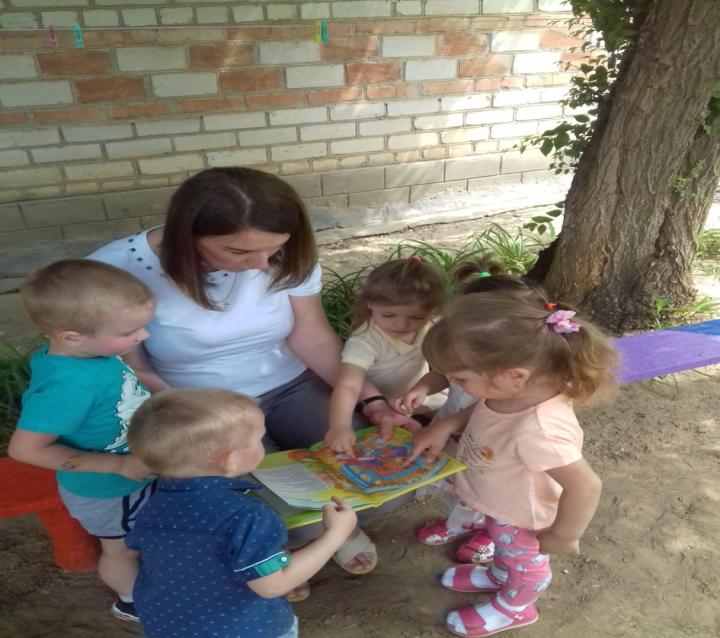 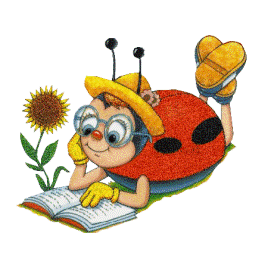 Жили-были…
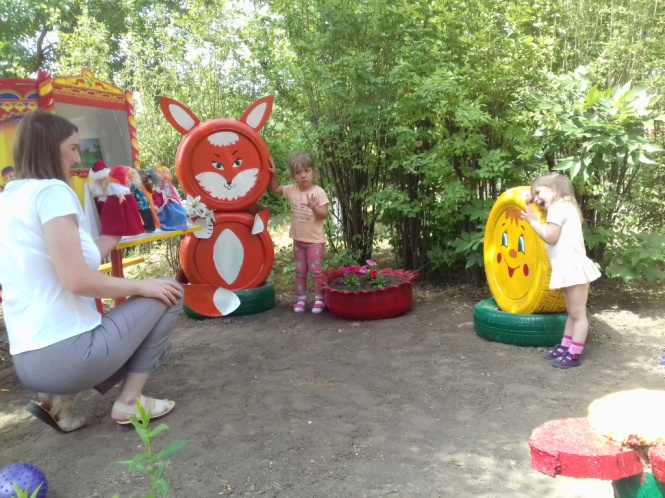 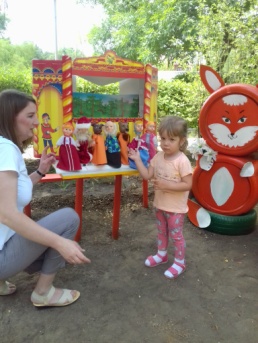 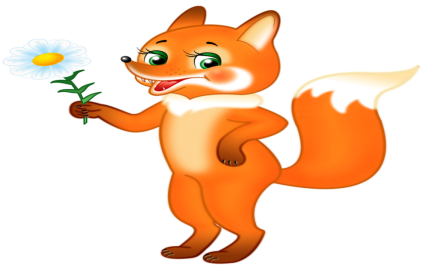 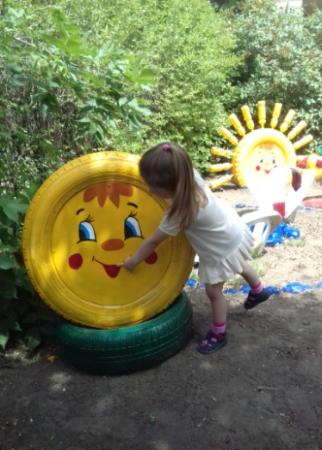 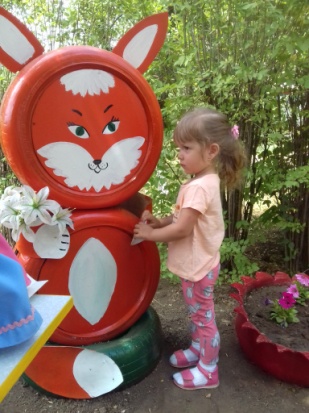 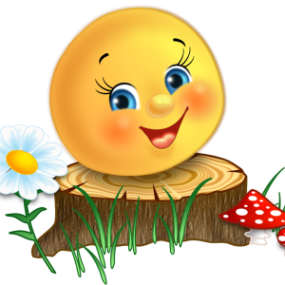 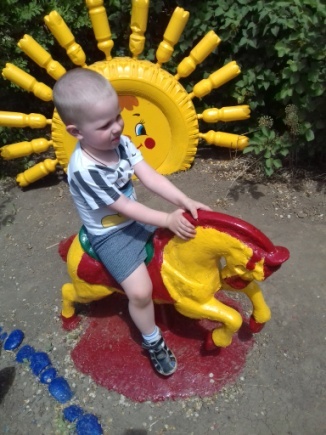 Я люблю свою лошадку,Причешу ей шёрстку гладко,Гребешком приглажу хвостикИ верхом поеду в гости.
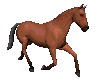 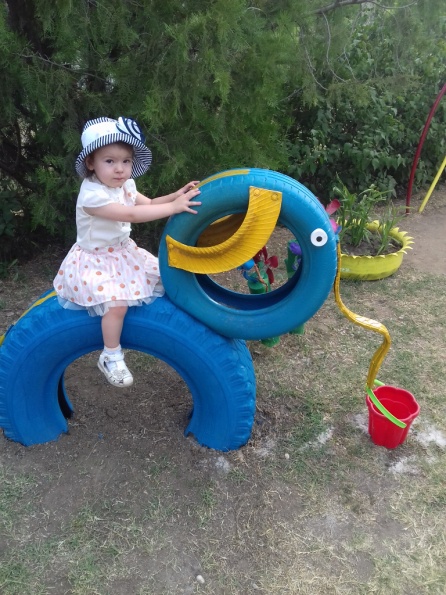 У слона есть хвост и хобот,Ходит ножками как робот.Уши длинные до плеч,Мы должны его беречь.
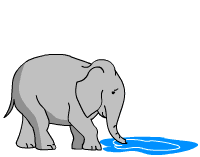 Наш огород
В огороде нашемНет редиски краше.Как сочна, красна, кругла,Не смотрите, что мала.Репка тоже удалась,Желтым солнышком зажглась.Ну а разве плох лучок,В ста одежках старичок?
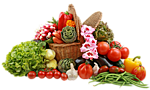 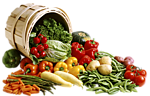 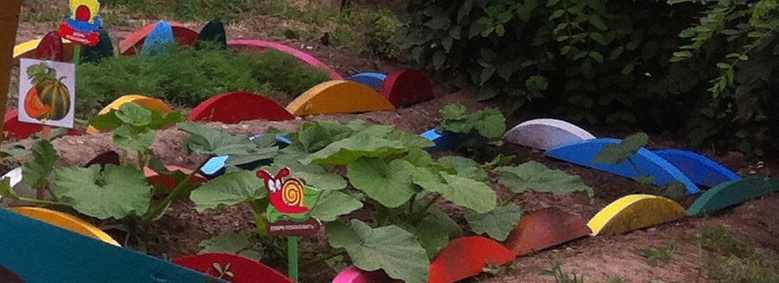 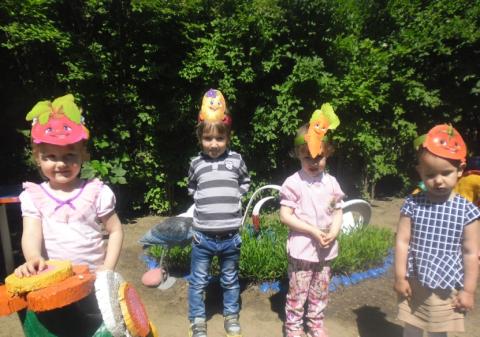 Посадили огород,
Посмотрите, что растет!
Будем мы ухаживать,
Будем поливать,
Будем за расточками,
Дружно наблюдать
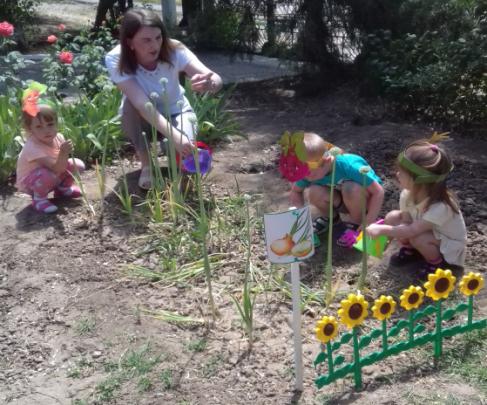 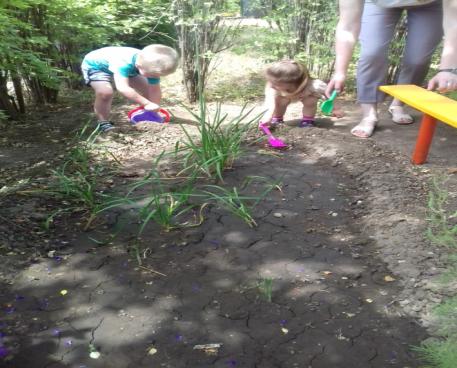 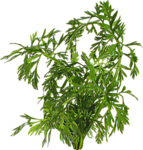 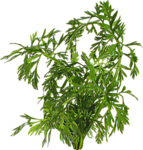 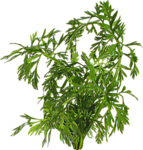 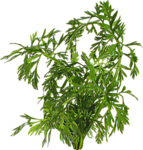 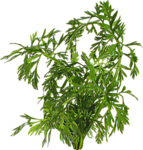 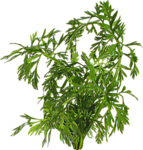 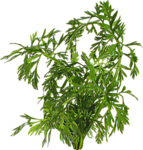 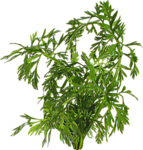 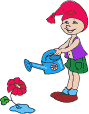 Наша клумба - загляденье!      Полюбуйтесь на неё!      Поднимает настроенье      Всем, кто к ней ни подойдёт.      Сколько здесь цветов душистых!      Сколько нежных лепестков:      Шелковистых и пушистых.      Тонких, гибких стебельков.      Столько красок уместилось,      Просто глаз не оторвать!      Будто радуга спустилась      К нам цветы разрисовать.
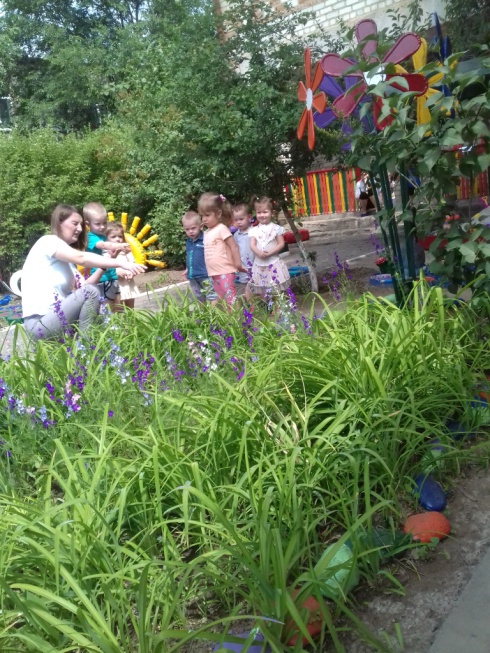 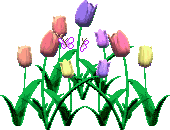 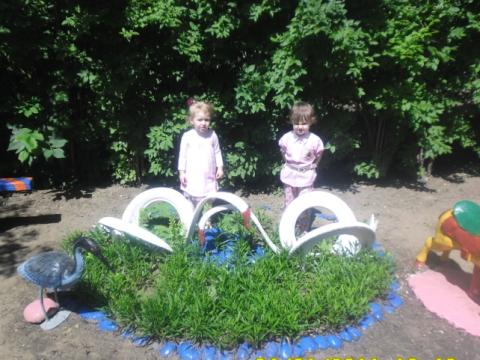 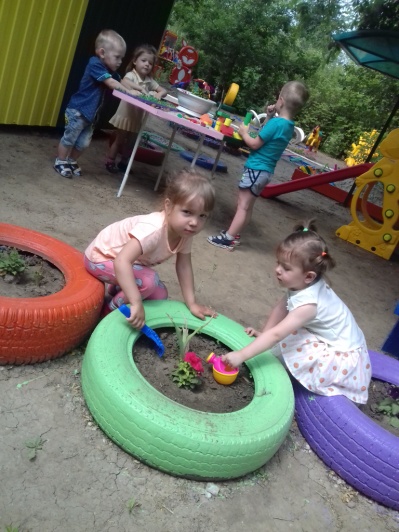 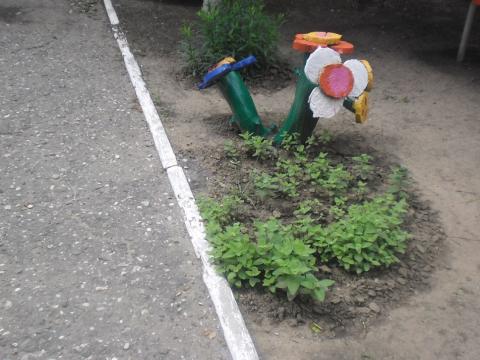 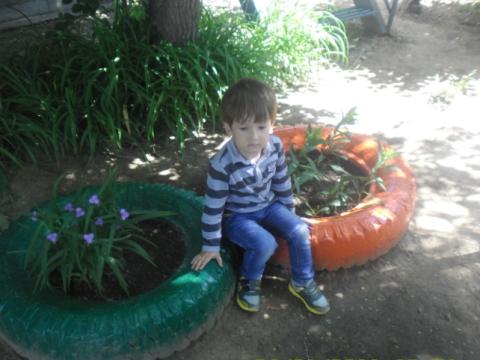 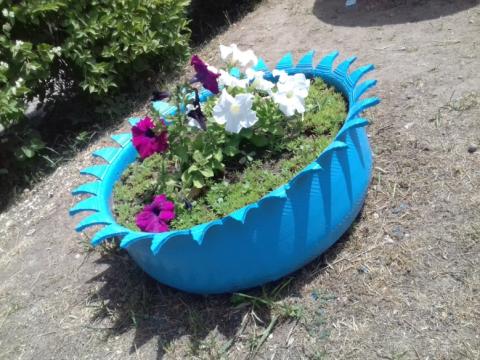 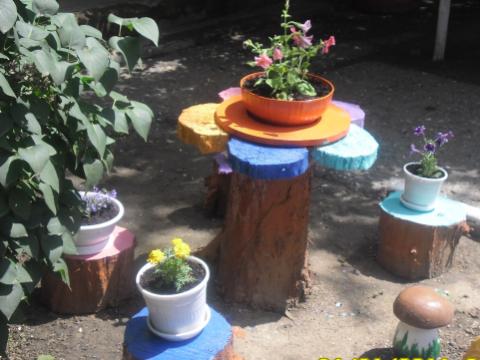 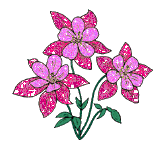 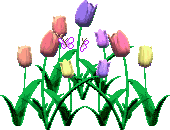 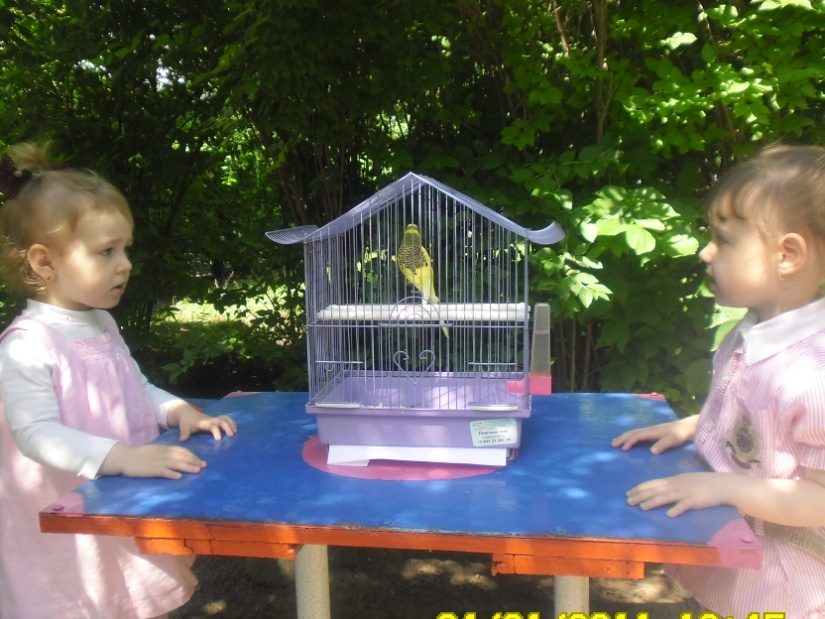 Попугаи говорят,Что красив у них наряд.Разноцветною волнойБлещет их наряд цветной!
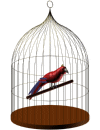 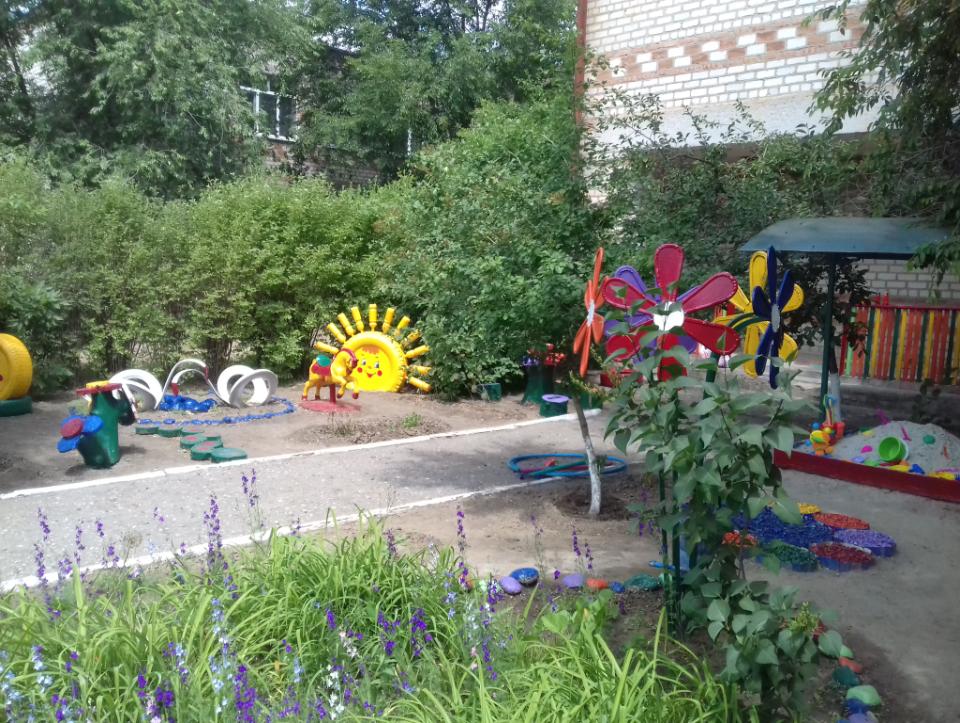 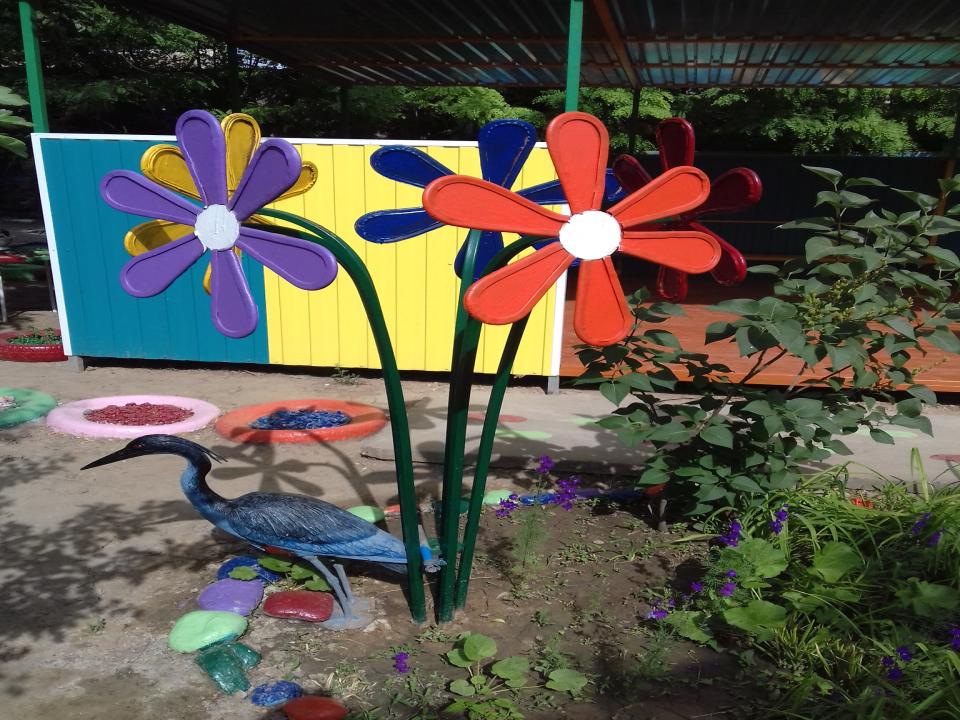 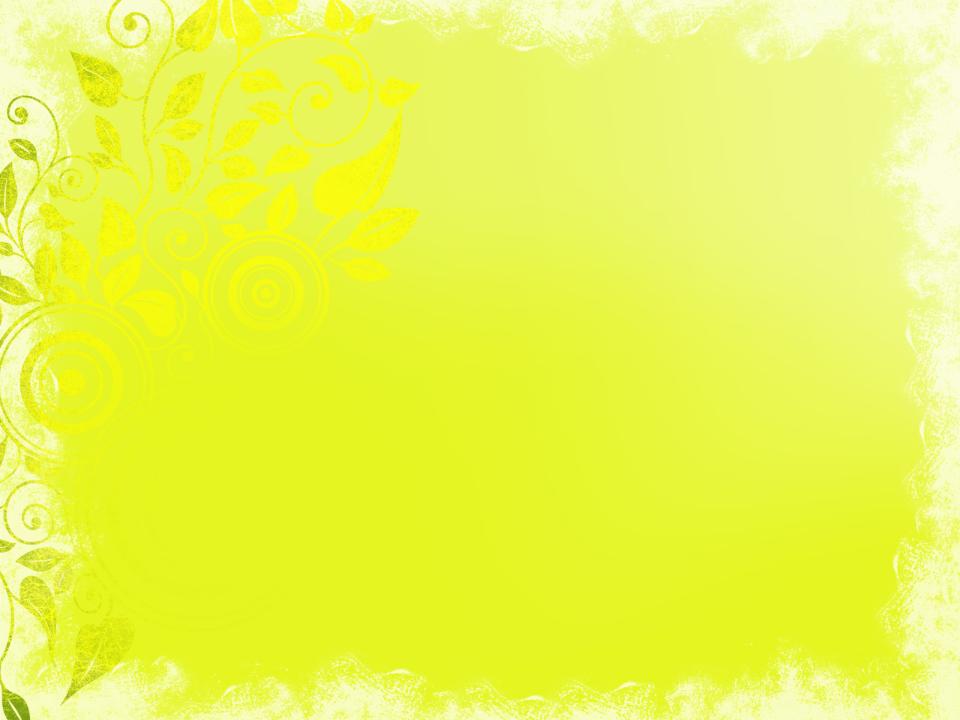 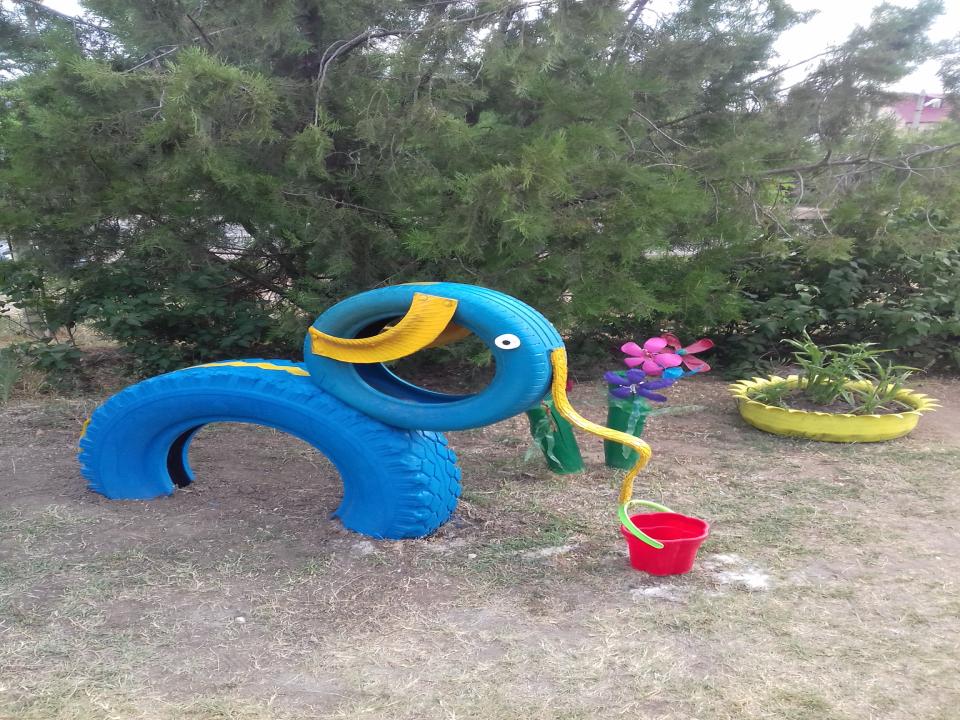 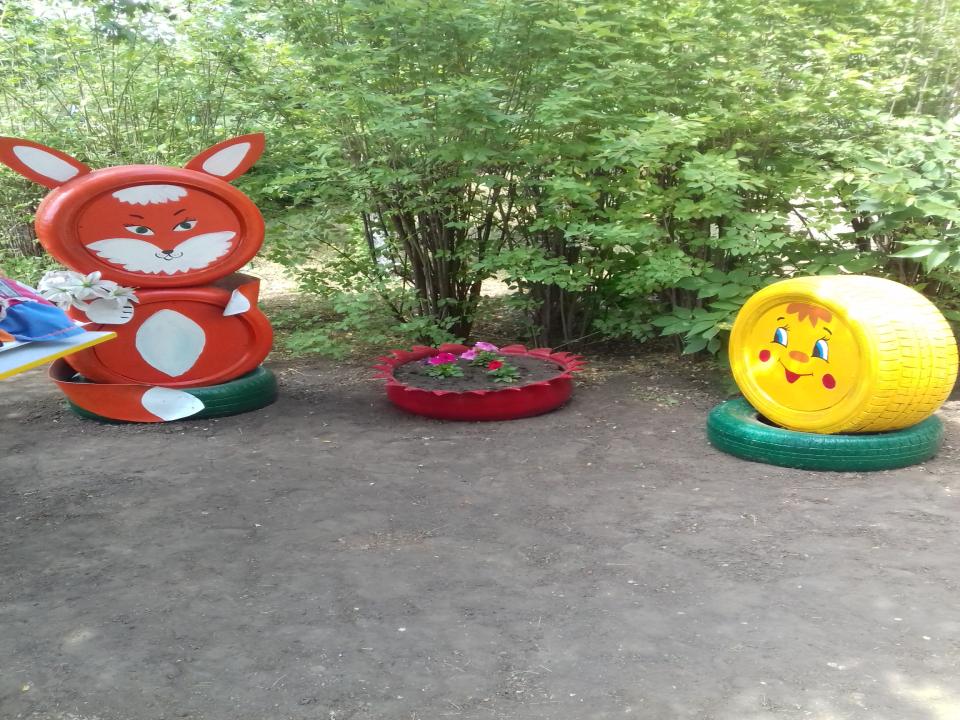 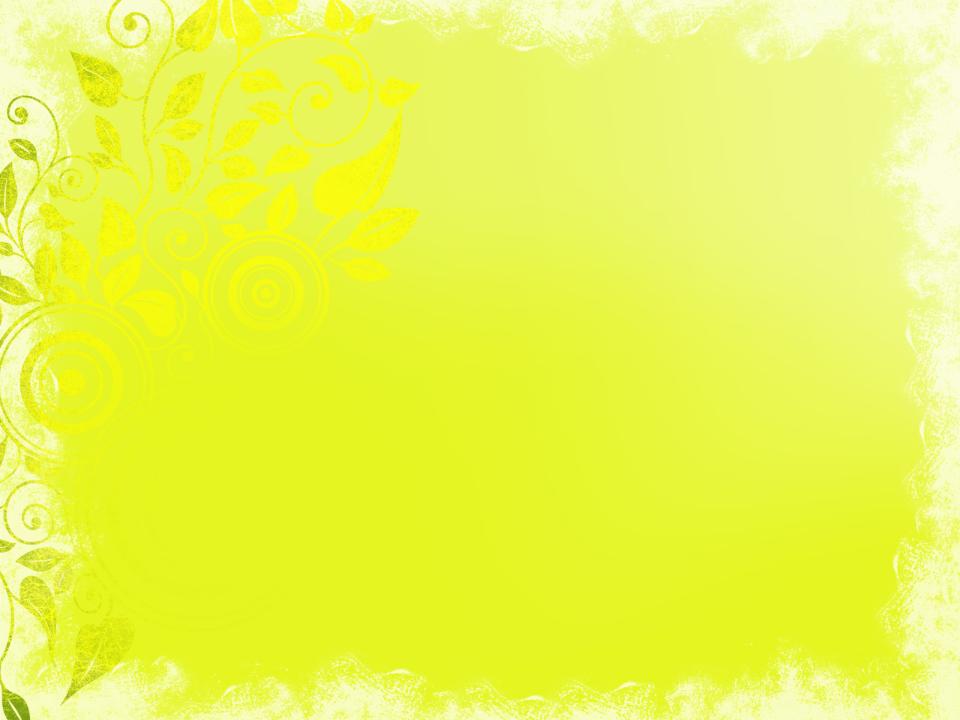 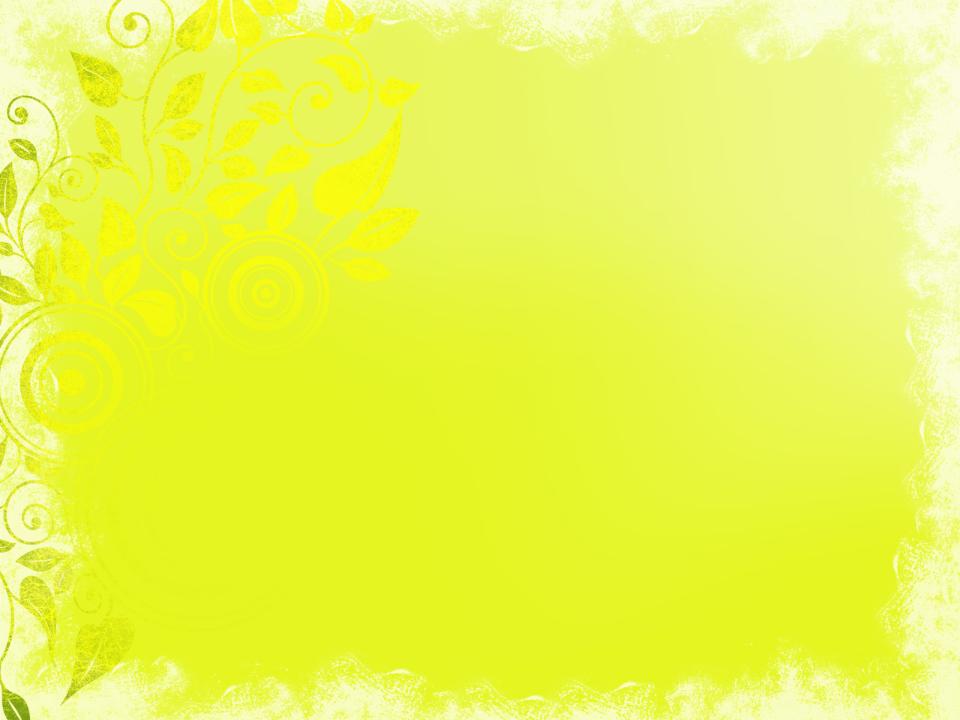 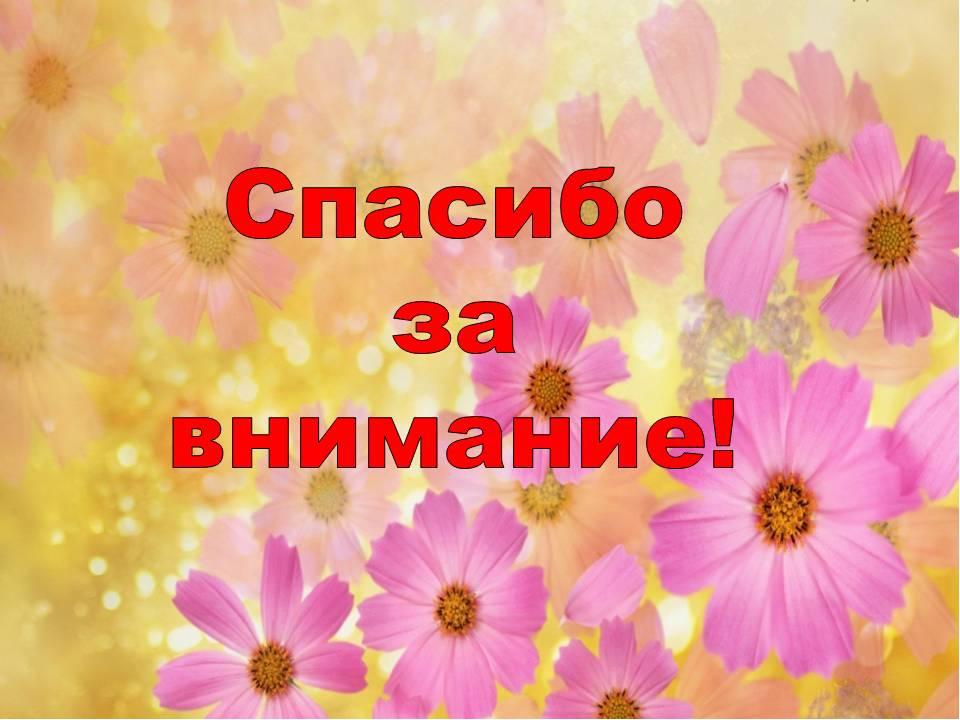 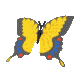 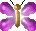 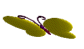 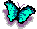